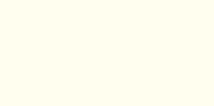 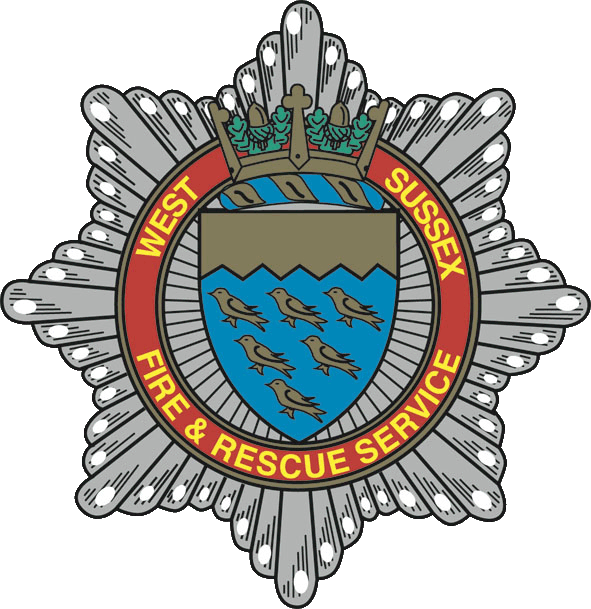 Firefighter recruitment toolkit
West Sussex Fire & Rescue Service is recruiting wholetime (full-time) firefighters. Applications open on Friday 5 March 2021.

This toolkit includes:
Social media posts
Logos
Images
Generic article
Social media posts
We would be delighted if you shared our messaging from our Twitter, Facebook and Instagram accounts.

Below are some social media posts that you can use to promote our firefighter recruitment. Thank you for sharing our messages. 

Example:

West Sussex Fire and Rescue Service is recruiting for the hottest job in the county! To find out more about their current firefighter recruitment process, visit www.westsussex.gov.uk/fire. Good luck everyone! 
 ---
Looking for a new job where no two days are the same? Apply now to be a firefighter at West Sussex Fire and Rescue Service! www.westsussex.gov.uk/fire 
---
Exciting news! West Sussex Fire and Rescue Service is recruiting for firefighters to join their service! 

If you like the idea of helping people in their time of need and working closely with the local community, then apply today: www.westsussex.gov.uk/fire.
WSFRS logos: 1x white background 1x transparent background



Images and video
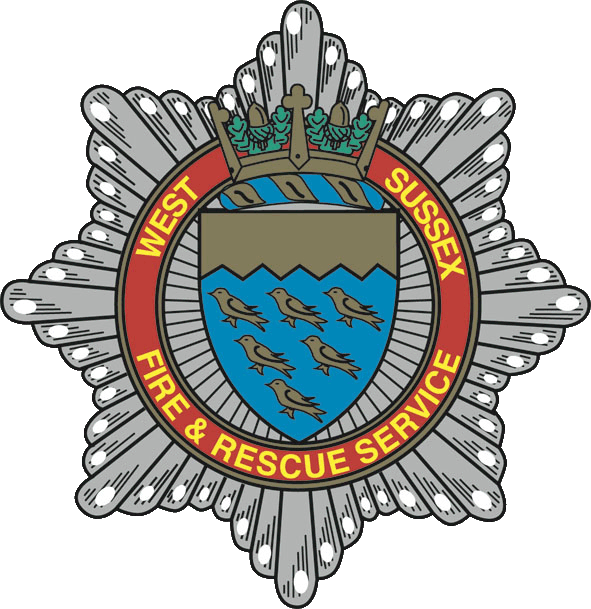 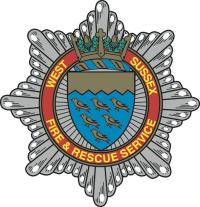 To save the images, right-click and press ‘Save as Picture’. 

If you have any trouble downloading the images, please contact: FRSMedia@westsussex.gov.uk
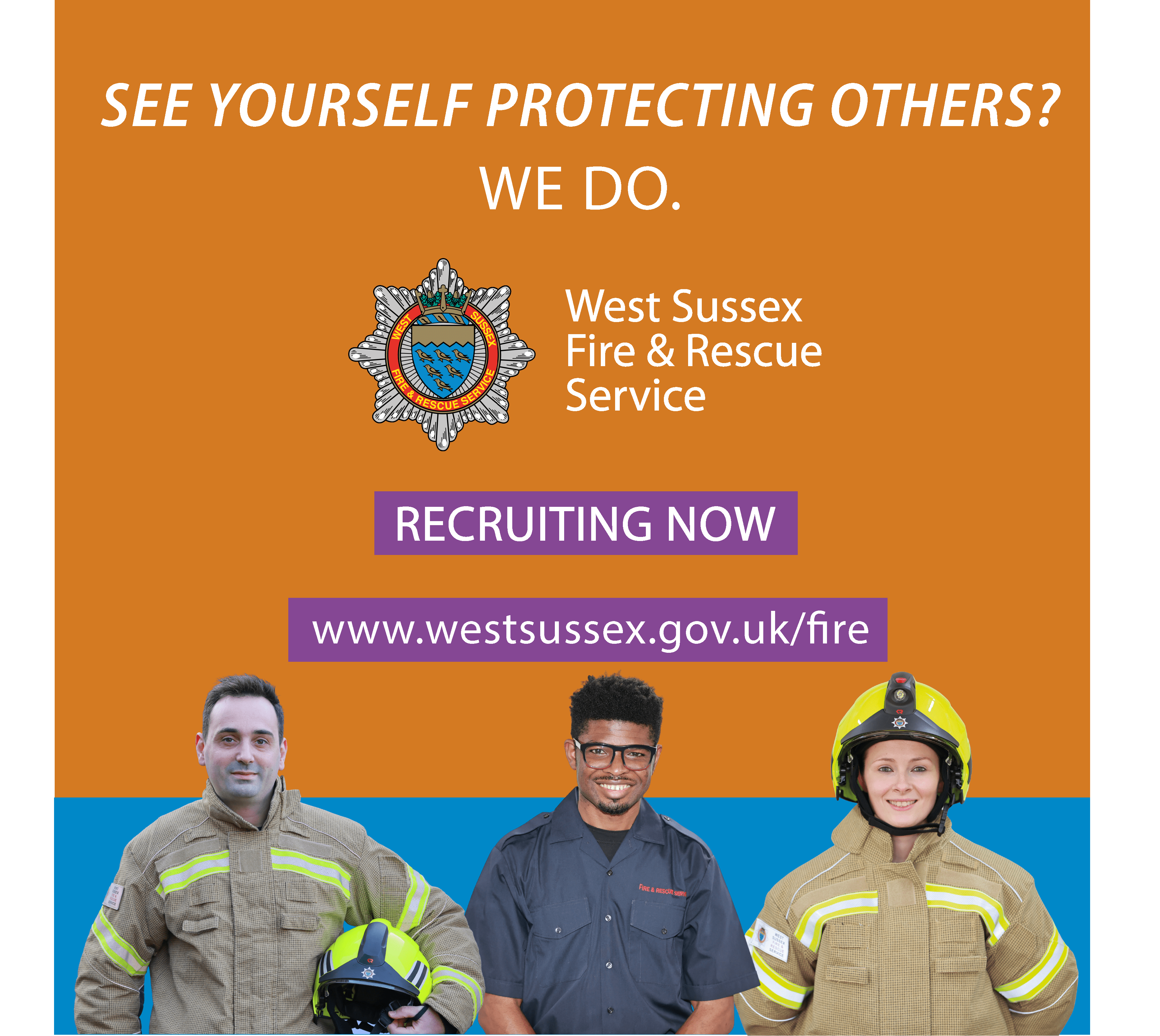 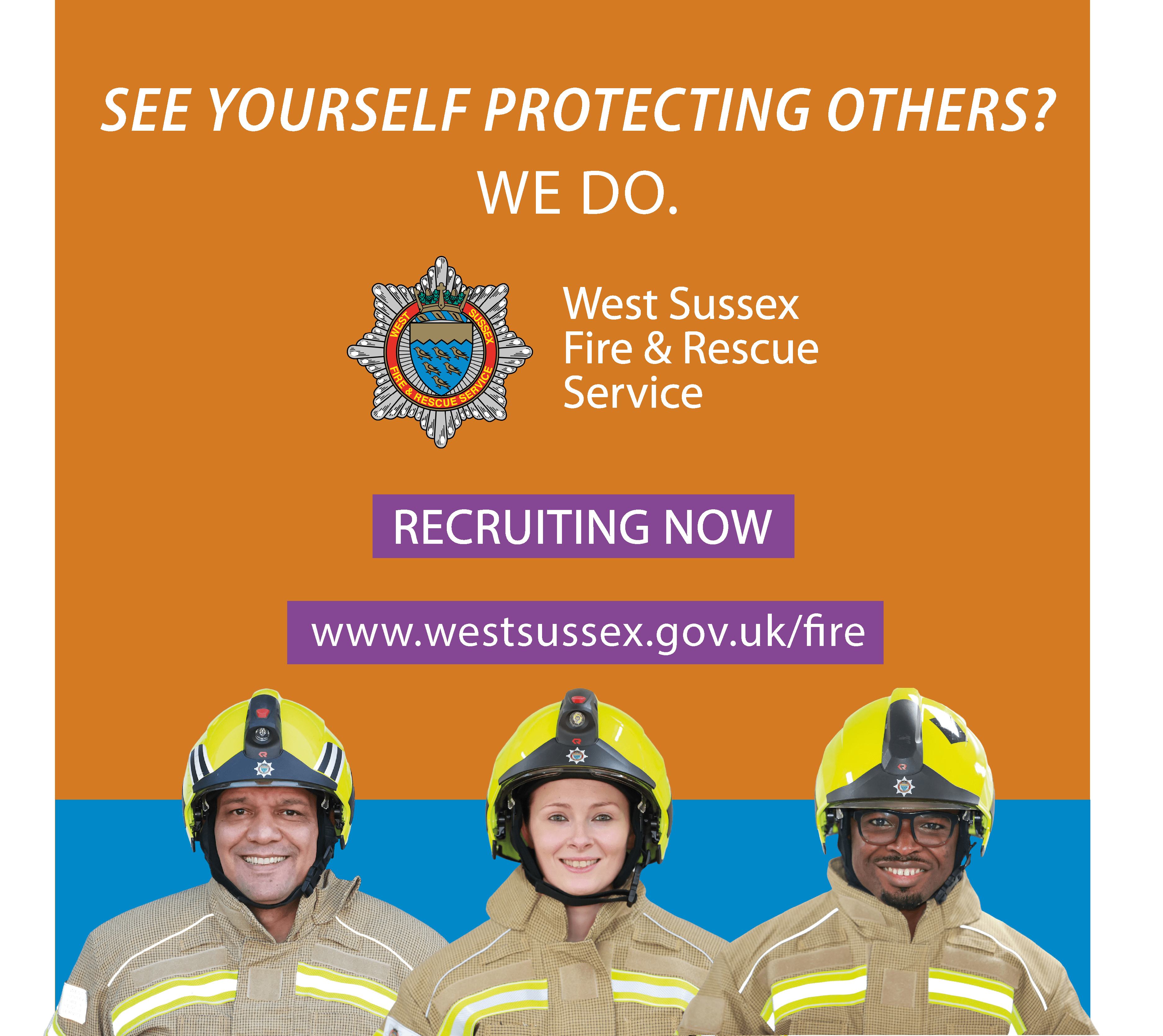 Generic article
The ‘hottest’ job in West Sussex opens for recruitment on Friday 5 March. West Sussex Fire & Rescue Service is looking to recruit wholetime firefighters.

The service looking to attract a varied pool of potential applicants and pick the best candidates from all backgrounds and walks of life.

The fire service has worked hard to remove historic barriers that may have previously prevented people from applying and wants to attract more women and people of different races and backgrounds to realise the fire service is a great place to work.

You can apply at: www.westsussex.gov.uk/fire.